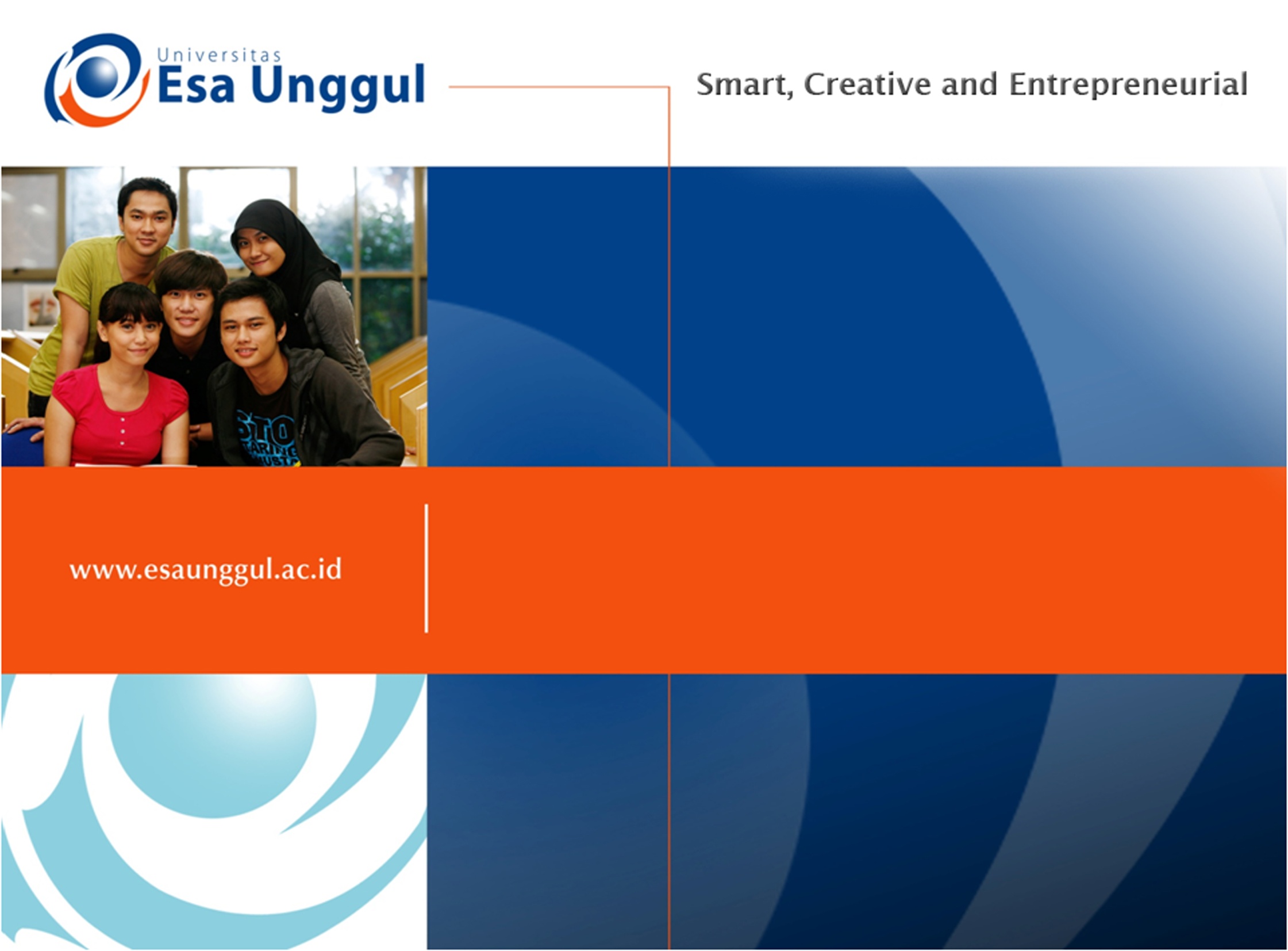 SURVEY KONSUMSI PANGAN
PERTEMUAN 10
DUDUNG ANGKASA
PROGRAM STUDI ILMU GIZI-FIKES
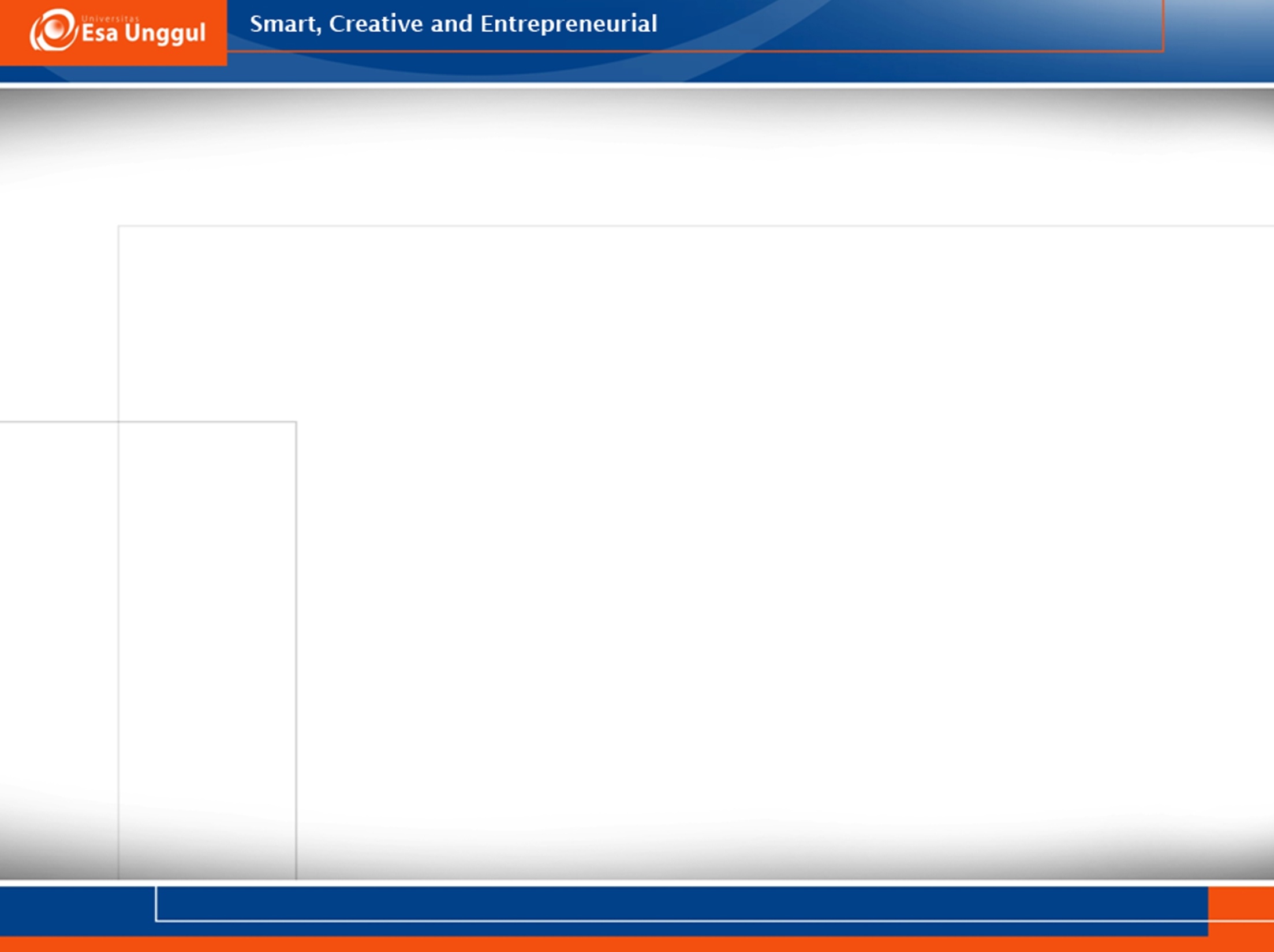 VISI DAN MISI UNIVERSITAS ESA UNGGUL
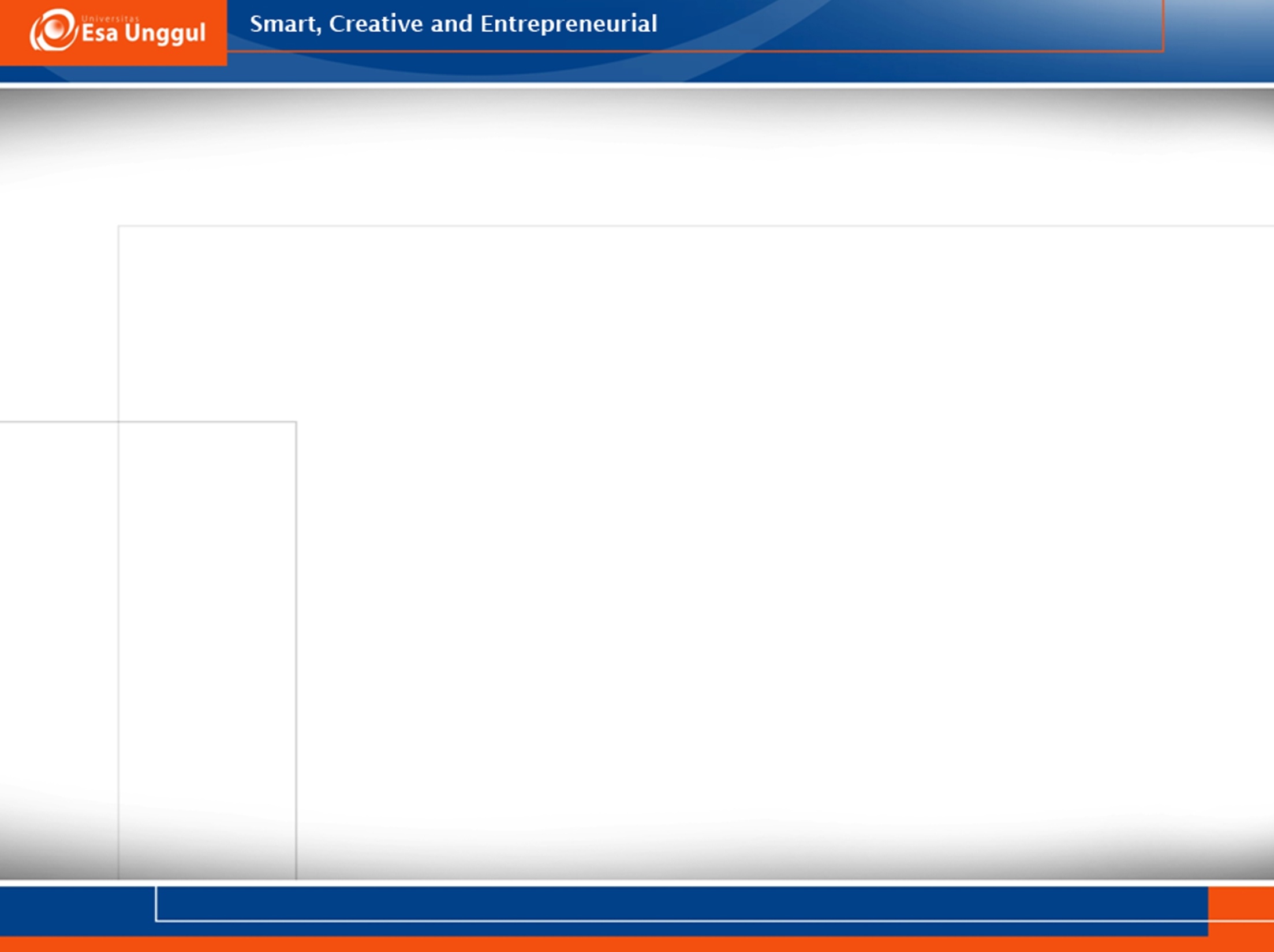 KEMAMPUAN AKHIR YANG DIHARAPKAN
Mahasiswa dapat menjelaskan prinsip double food account
Langkah Umum Penilaian Status Gizi
Penentuan tujuan/level of objective
Penentuan metode penilaian
Pengumpulan data all items were recorded? portion size?
Pengolahan Data—Editing, Checking, Perhitungan dengan DKBM
DKBM? Update kah?
Duplicate Food Collections
Participant place identical portion of all foods and beverages consumed
Then chemically analyzed at laboratory
Handling with refrigeration to avoid microbiological decomposition
Strength vs Limitation
Strengths
Can provide more accurate measurment of actual nutrient intake than calculation of FCT
Limitation
Expense and effort of preparing more food
Effort and time to collect duplicate samples
May underestimate usual intake